Policy Group (PG)
Expert Group (EG)
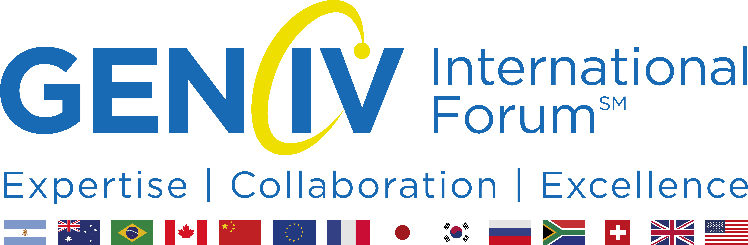 Senior Industry Advisory Panel
Methodology / Opportunity Working Group (WG)
Policy Secretariats
Technical Secretariats
Risk and Safety Working Group (RSWG)
System Steering Committee (SSC)
Project Management Boards
(PMB)
Proliferation Resistance and Physical 
Protection assessment methodology 
Working Group (PRPPWG)
Sodium-cooled Fast Reactor
 (SFR)
System Integration Assessment (SIA)
Advanced Fuel (AF)
Safety and Operation (SO)
Component Design & Balance-Of-Plant (CD&BOP)
Economic Modelling Working Group 
(EMWG)
Fuel and Fuel Cycle (FFC)
Code Verification (CMV)
Materials (MAT)
Hydrogen Production (HP)
(System Integration Assessment: SIA)
Very High Temperature Reactor
(VHTR)
Education & Training Working Group 
(ETWG)
Advanced Manufacturing and Material 
Engineering Task Force (AMME-TF)
Thermal-hydraulics and Safety (TH)
Water Chemistry and Materials (CM)
(System Integration Assessment: SIA)
Supercritical-water-cooled Reactor
(SCWR)
Task Force (TF to solves specific issue within the limited time scale)
Gas-cooled Fast Reactor (GFR)
Conceptual Design and Safety (CDS)
Fuel and Core Materials (FC)
Non-Electric applications of Nuclear 
Heat Task Force (NEaNH-TF)
Lead-cooled Fast Reactor (LFR)
Molten Salt Reactor (MSR)